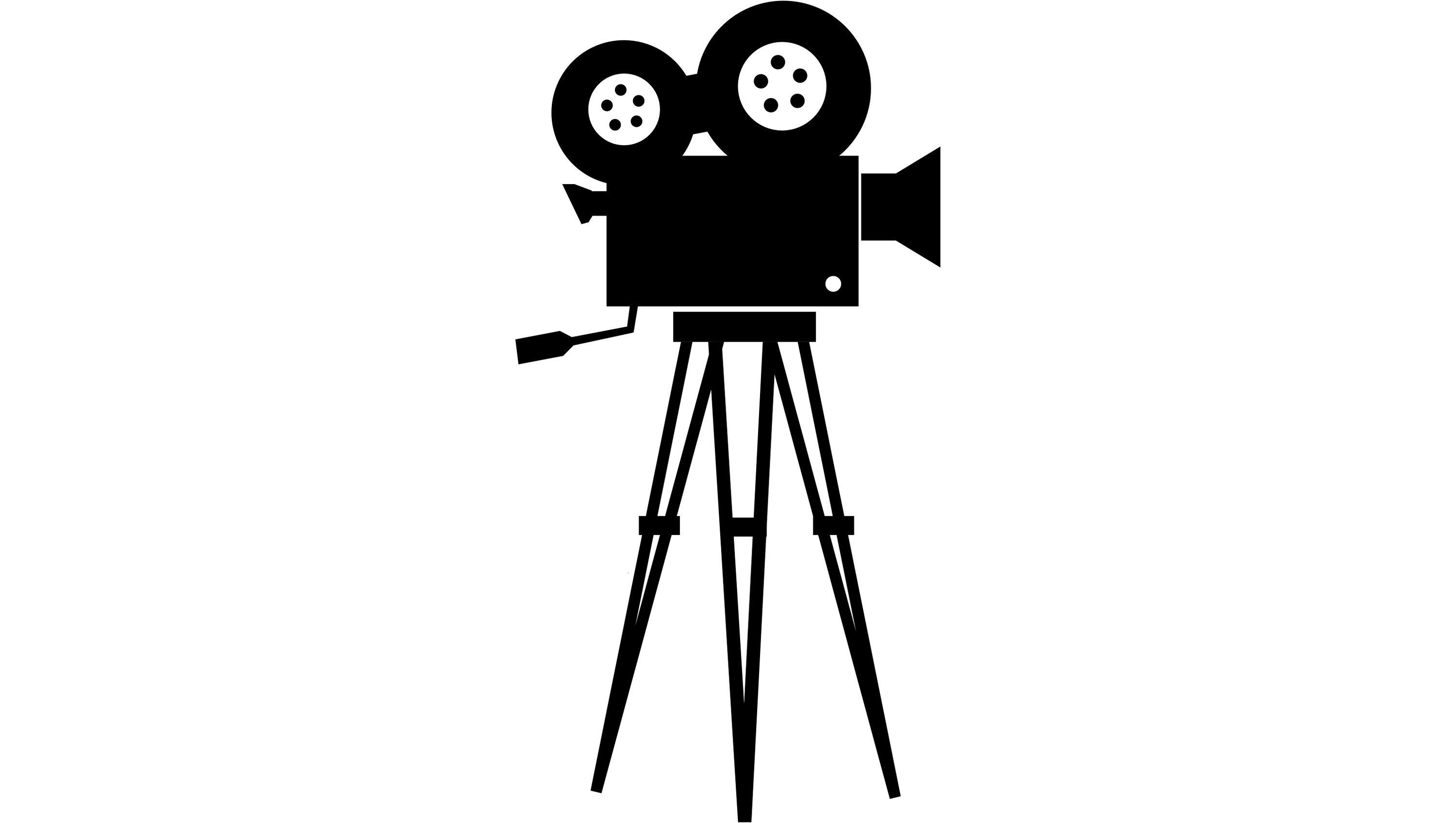 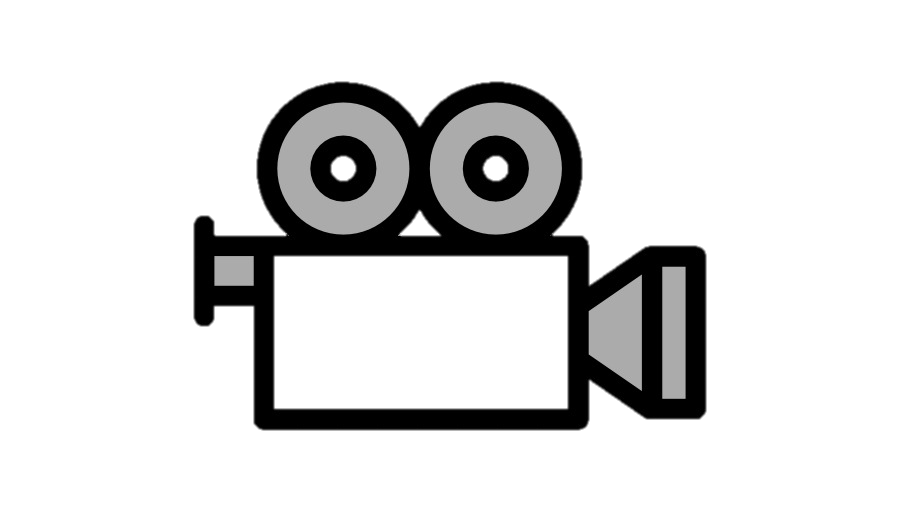 Аудиовизуальный семейный сторителлинг «Семья, согретая любовью, 
всегда надёжна и крепка»

Авторы практики: Олеся Валерьевна Каверзина,
Юлия Викторовна Андреева
Г. Зеленогорск Красноярский край
Работа с семьей – традиционно одно из важнейших направлений работы библиотек. В последнее время повышается роль библиотек как центров информационной поддержки семьи. Несмотря на кризисные процессы, происходящие в области семейных отношений, нравственных основ, семья по-прежнему остается главной средой формирования внутреннего мира и индивидуальных качеств членов семьи.
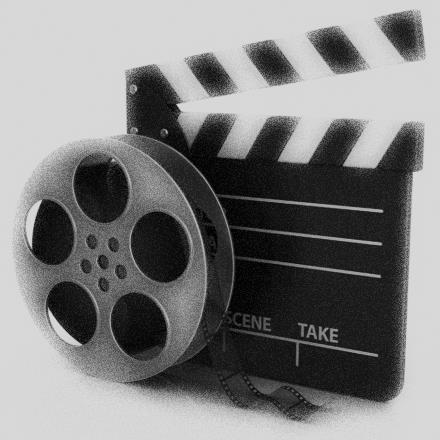 Практика предполагает съёмку эпизодов видеофильма в формате сторителлинга «Семья, согретая любовью, всегда надёжна и крепка». Сторителлинг – современная система распространения знаний и опыта, основанная на искусстве создания и презентации историй. Категория участников – все возрастные и социальные группы. В роликах допускаются вставки фото и видеоматериалов с указанием источников. Материал публикуется в соцсетях и на сайте библиотеки.
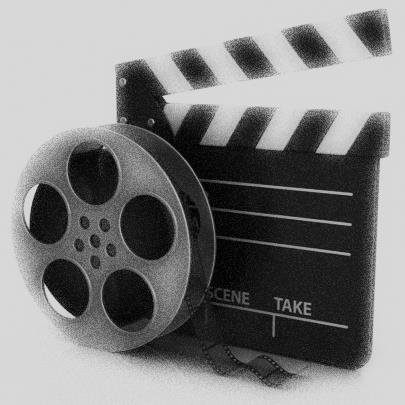 Цель практики – актуализация вопроса семейных ценностей в территории и содействие формированию положительного имиджа семьи через использование формата сторителлинг. Задачи:- создавать оптимальные условия для сотрудничества семей и библиотеки Маяковского г. Зеленогорска.- разработать и вести базу данных семей готовых сотрудничать с библиотекой в рамках реализации практики.- наладить партнерские связи и заключить соглашения о сотрудничестве с заинтересованными партнерами.- организовать информационную кампанию практики.
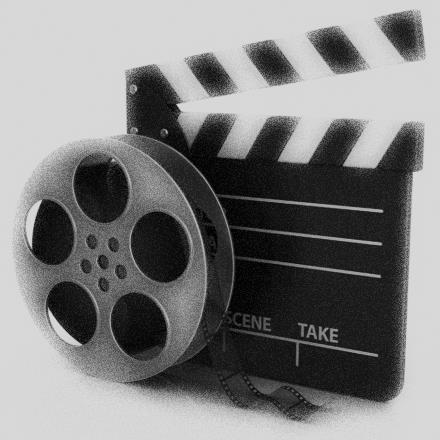 Достигнутые результаты практики
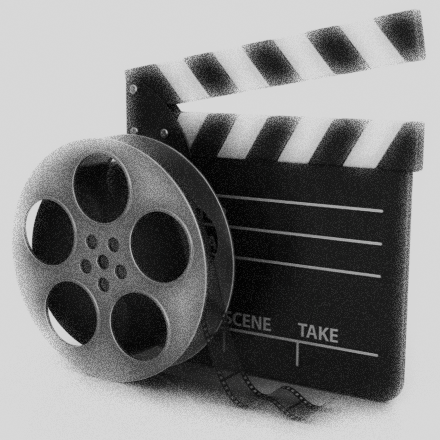 Информация о команде
Каверзина Олеся Валерьевна – руководитель проекта (педагогическое высшее и профильное библиотечное образование) заведующий отдела обслуживания МБУ «Библиотека». Автор проектов-победителей: 
- Фонд М. Прохорова проект «Студенческая ДЕМОтека». 
- Фонд В. Потанина Проект организационного развития – комплекса взаимосвязанных мероприятий, направленных на достижение конкретных общественно полезных результатов. 
Краевой инфраструктурный проект «ТЕРРИТОРИЯ КРАСНОЯРСКИЙ КРАЙ» проект «Уличный фестиваль картонных инсталляций «Летний картонаж».

Андреева Юлия Викторовна – руководитель проекта, библиотекарь отдела обслуживания. Прошла обучение по программе «Основы видеомастерства, основы монтажа, медиапродвижения».
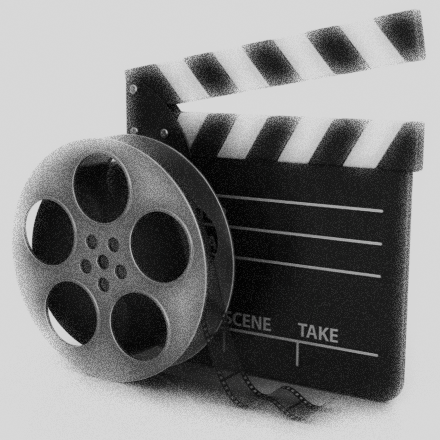 Перспективы развития практики
В дальнейшем планируется продолжать реализовывать практику, привлекать семьи 
к съёмкам. Сделать данную форму и тему брендовой.